S1 Assembly
Week beginning 14.09.20
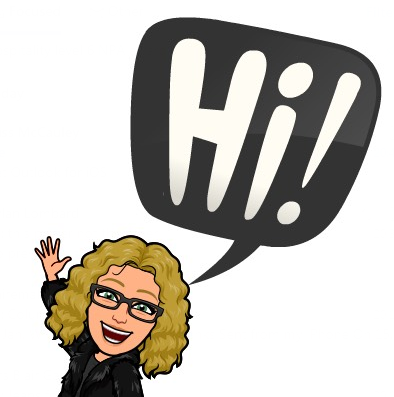 Hello S1 students
Apologies for not being able to hold full assemblies

I hope you are all setting in well so far and enjoying your time in the Academy.

Remember I am in the playground everyday- please say hello and share some stories with me

Pastoral Care teachers are also around if you need help or to chat
Stay Safe in Shawlands
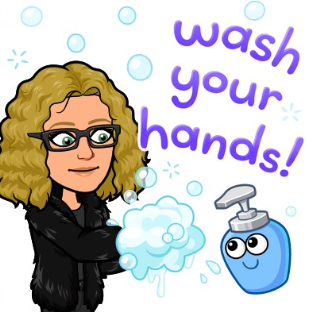 Please remember to 
Use the correct entrance
Wash your hands on entry to the building or use hand sanitiser
Follow the one way system
Wear your masks in corridors
Social distance
Stay in the East Playground during breaks and lunch
Smile !
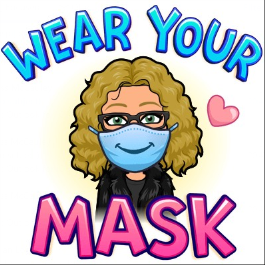 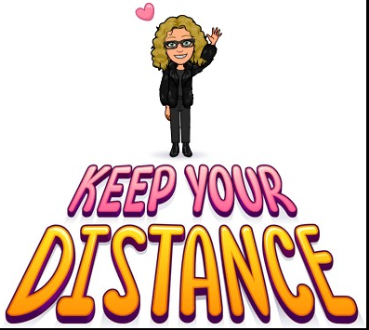 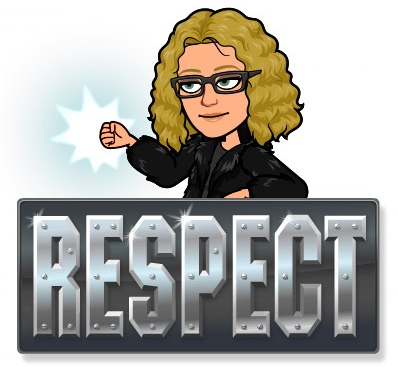 School Values
Remember our friend ERIC-  we expect Shawlands Academy pupils to show

Equality
Respect 
Integrity
Compassion

It is important to look after each other
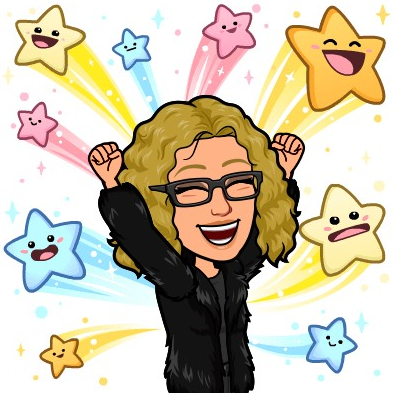 Jeans for Genes
Sometimes we show we care by supporting events .

This week we are supporting Jeans for Genes on Friday 18th September
The following slides were made 
by an S6 student
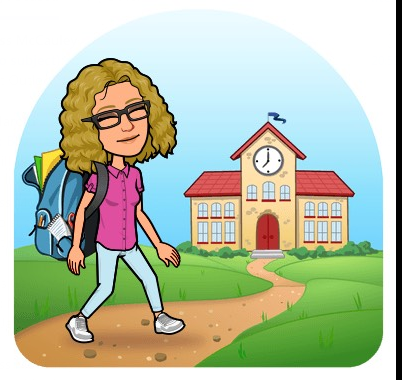